A trip to the forest
looking for autumn
the road was long and with many attractions
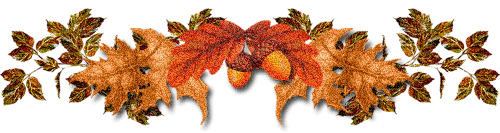 all interested me
beautiful tree - rowan
collected specimens found their place on the exhibitor
we passed a field of red cabbage
field corn and another photo session
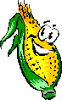 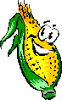 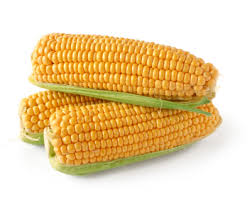 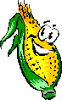 not far ...
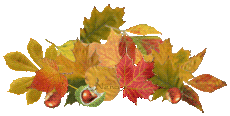 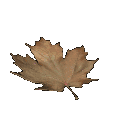 in the forest... look for gifts
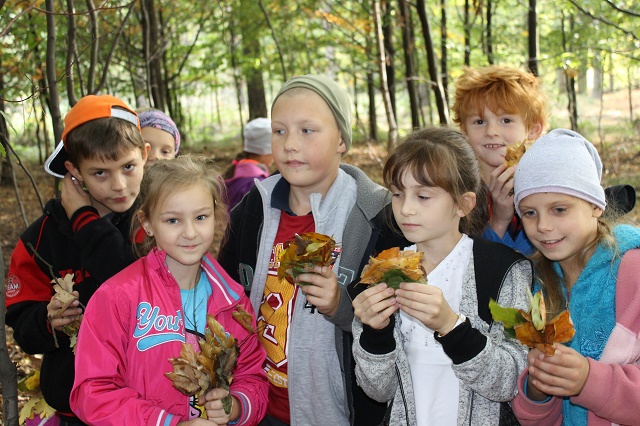 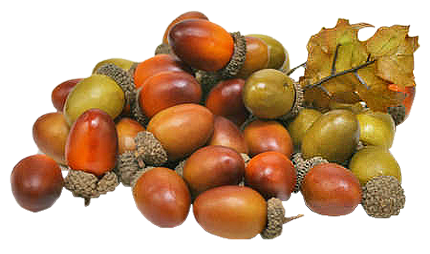 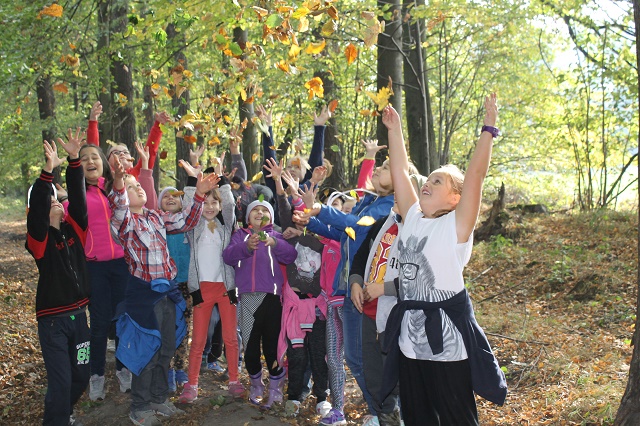 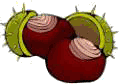 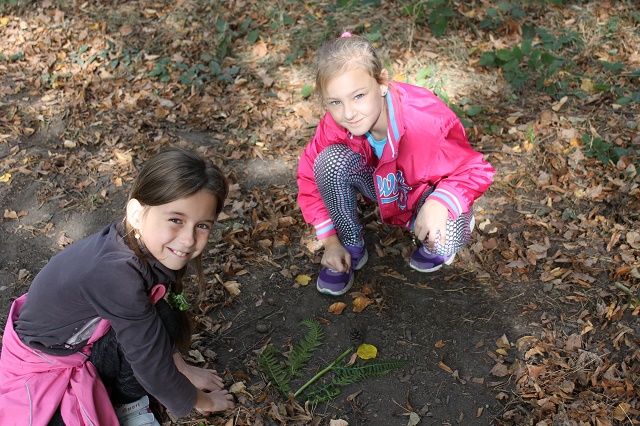 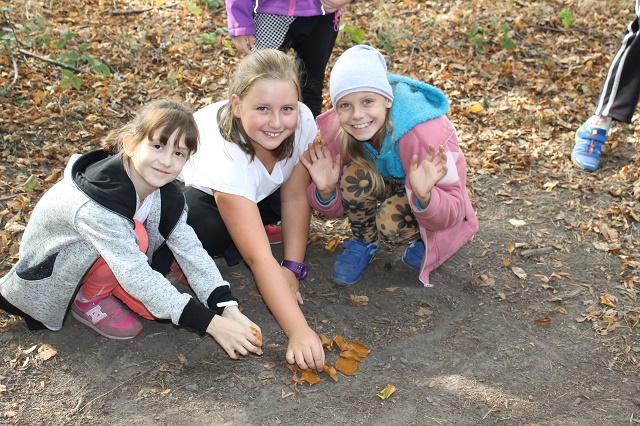 we get to work
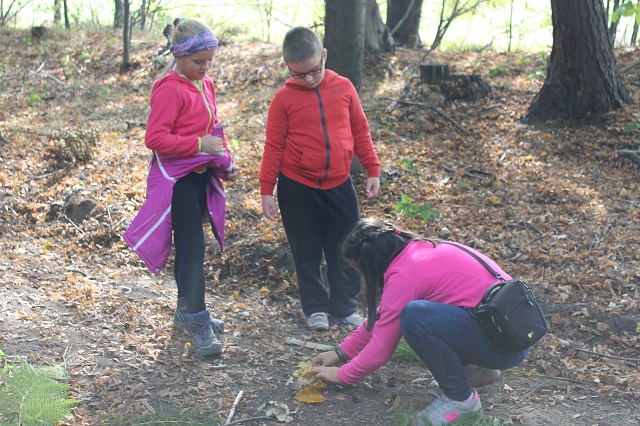 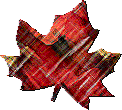 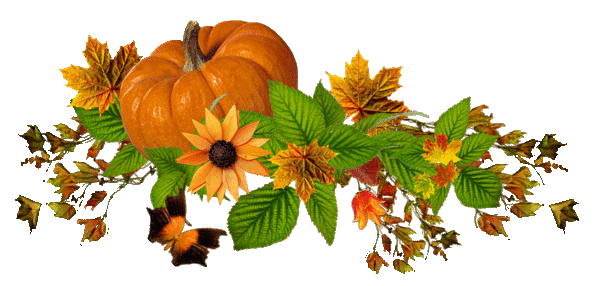 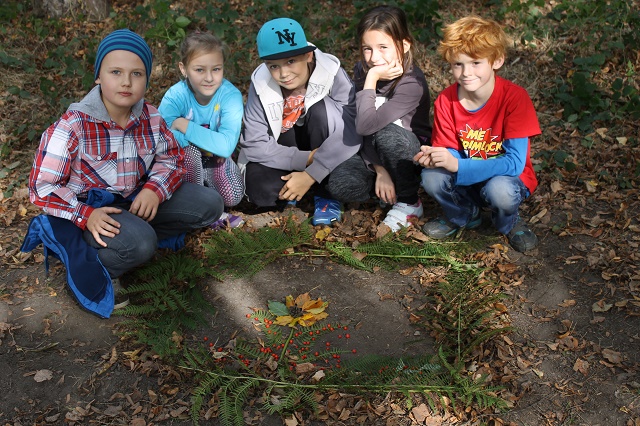 flower
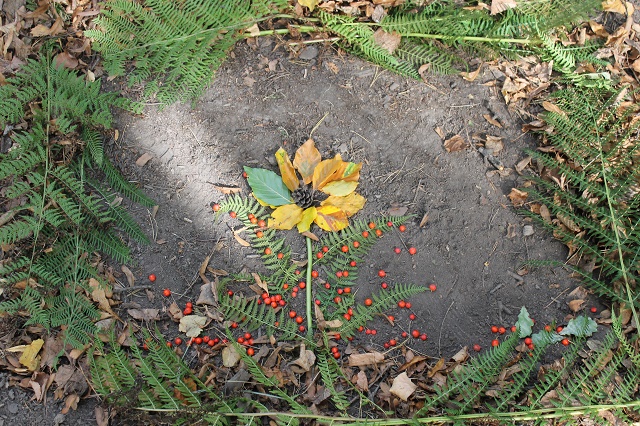 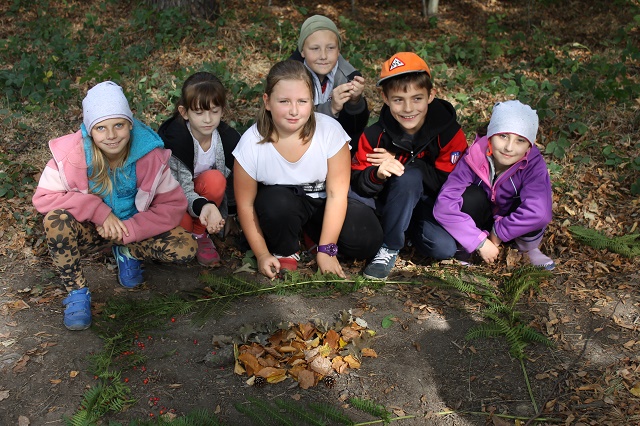 hedgehog
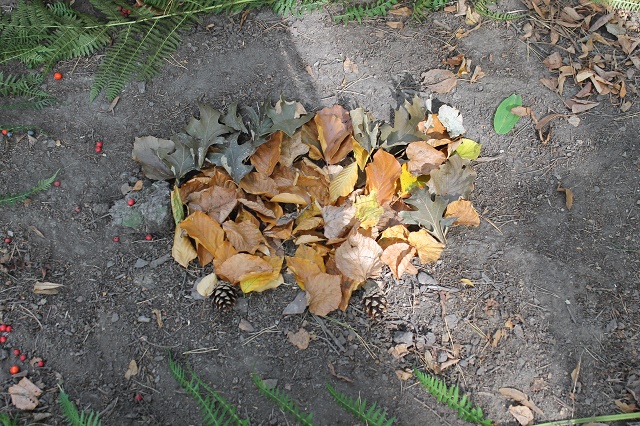 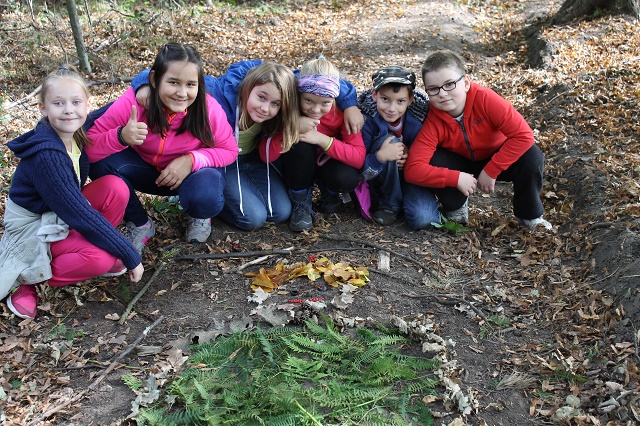 Mrs. Autumn
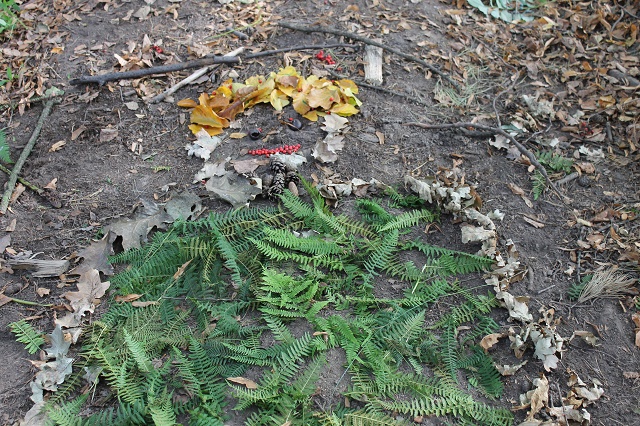 on the way back
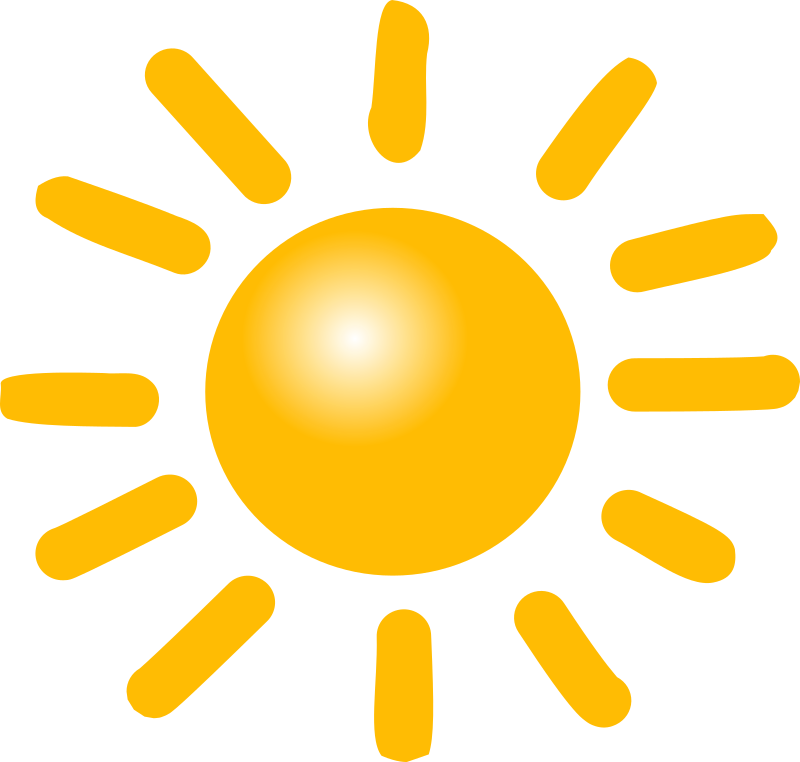 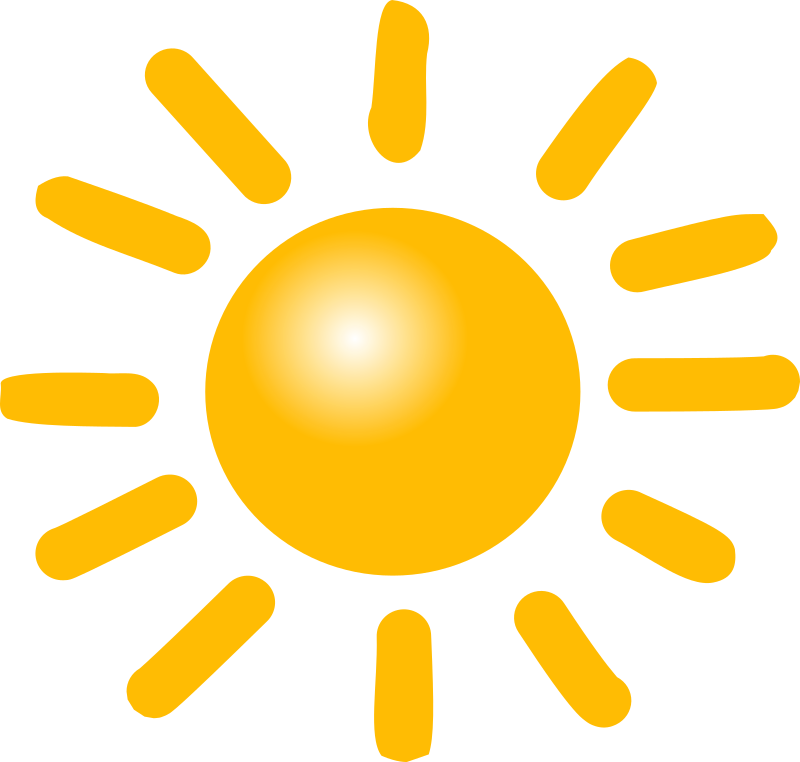 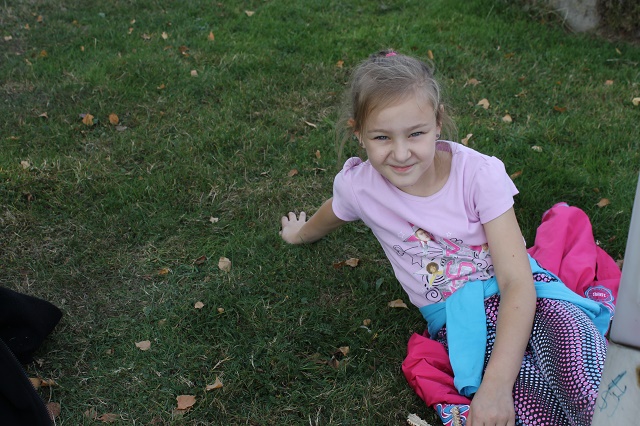 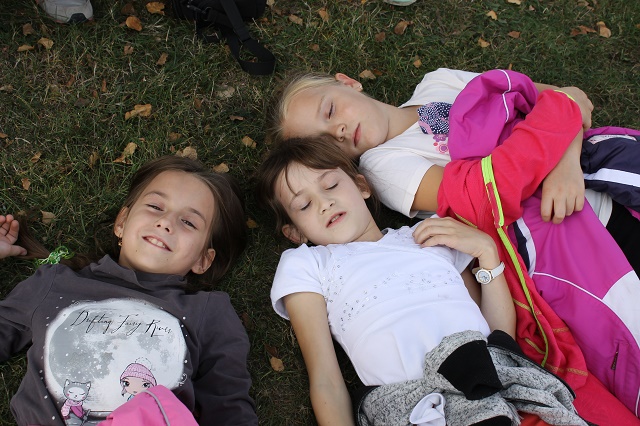 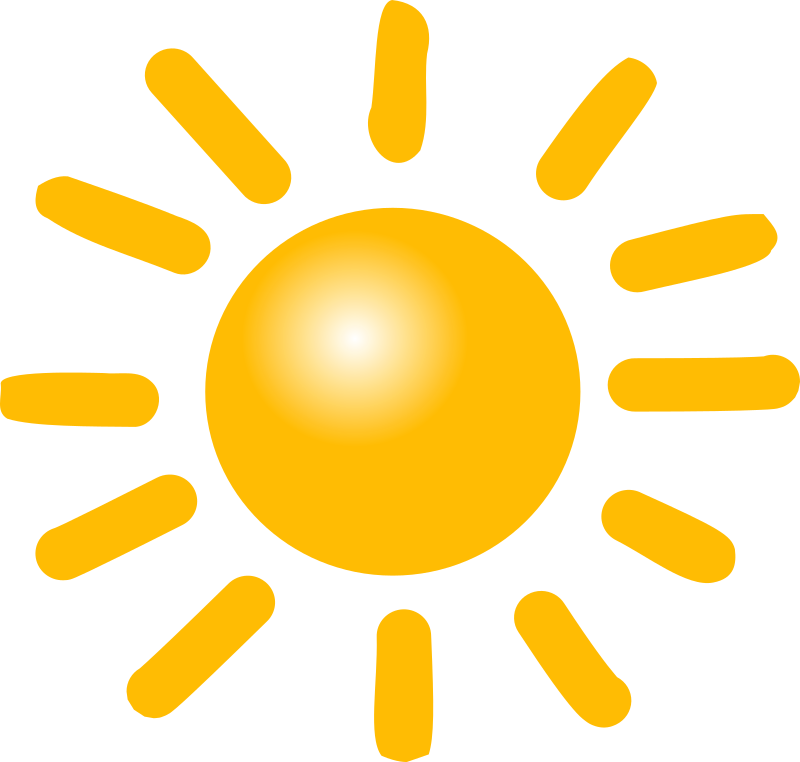 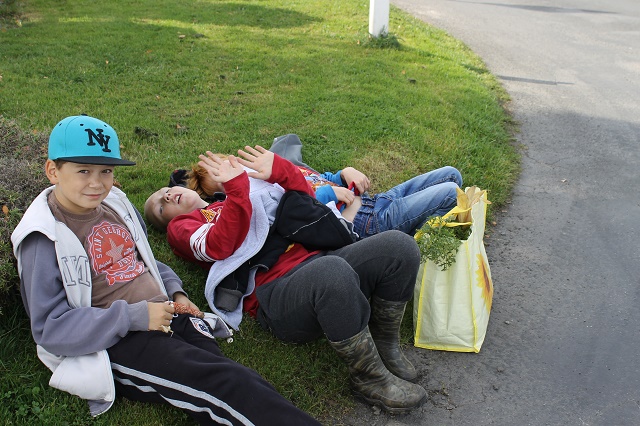 tired but happy
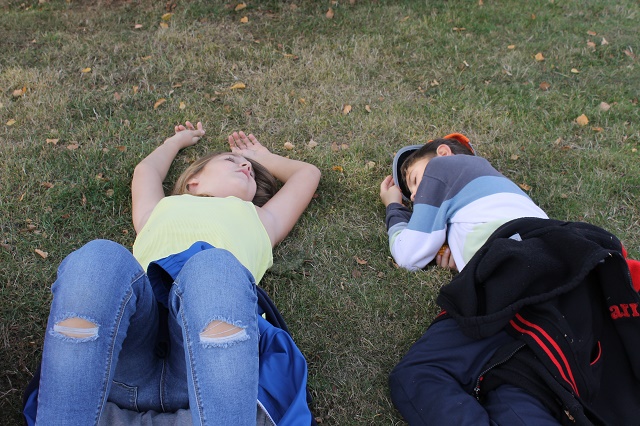 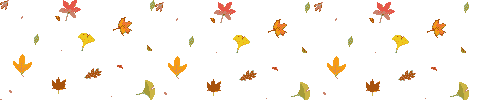 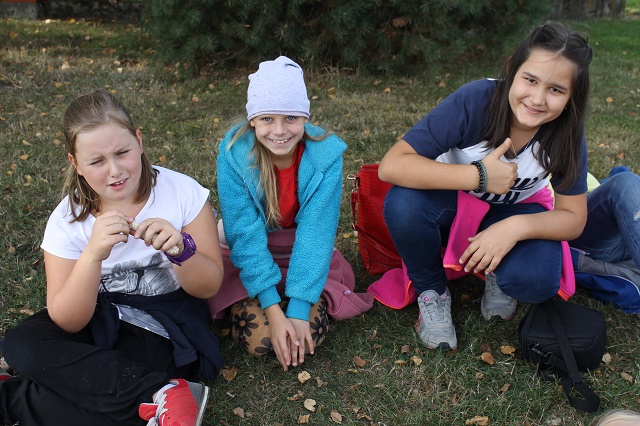 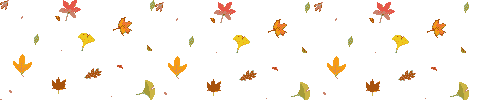 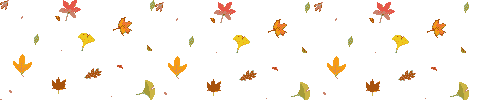 and at school
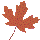 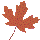 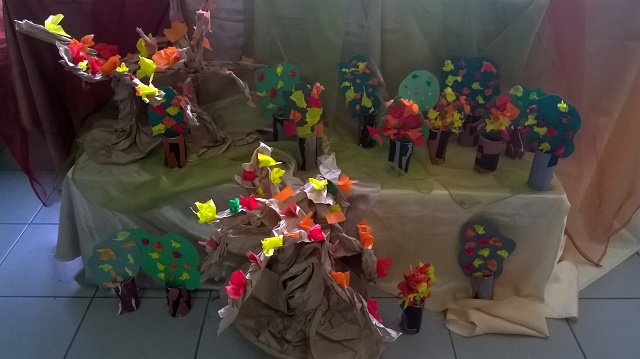 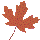 autumn trees
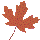 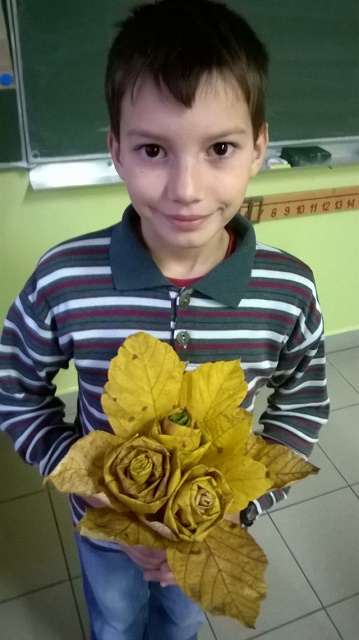 roses with leaves
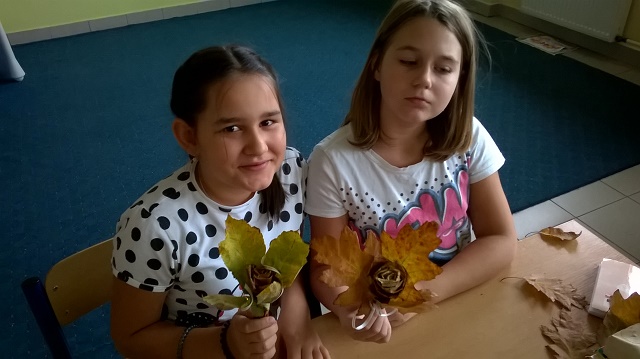 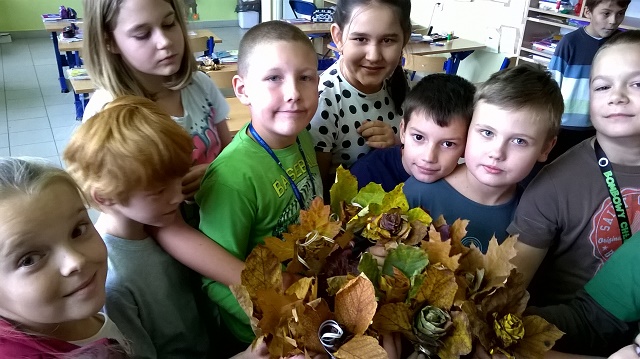 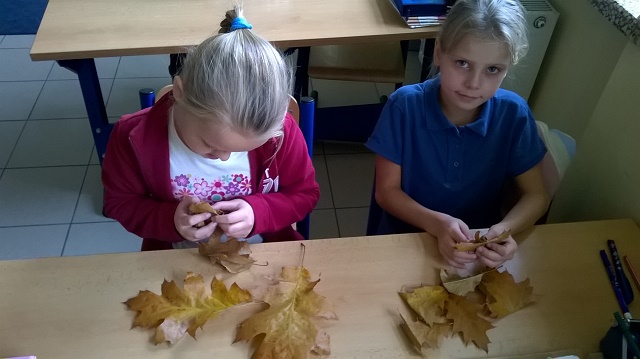 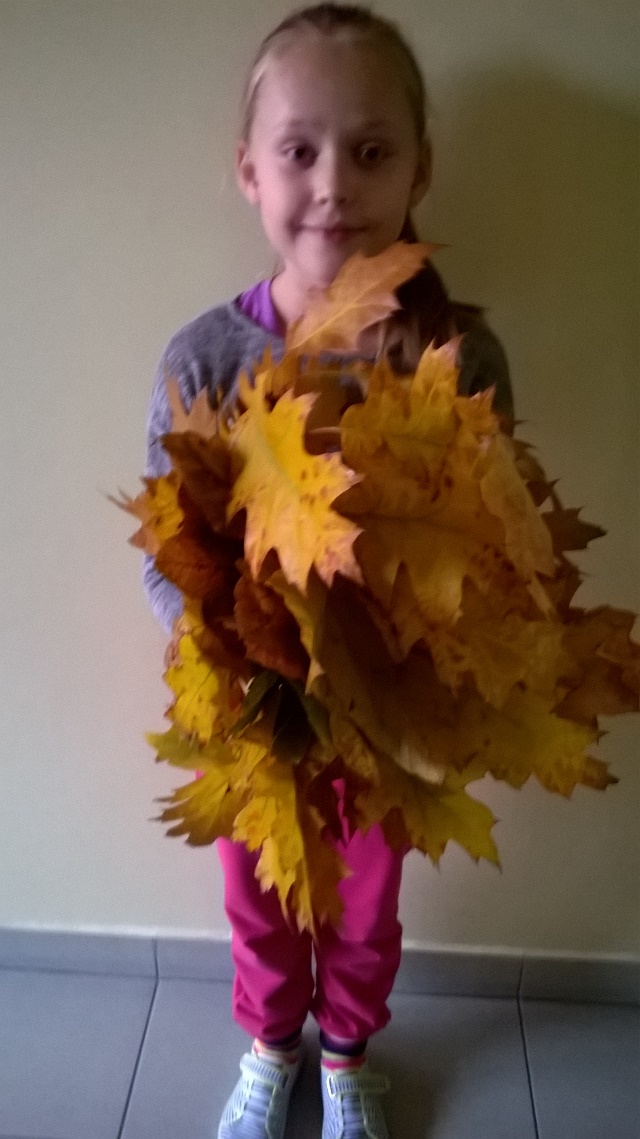 and at the end…
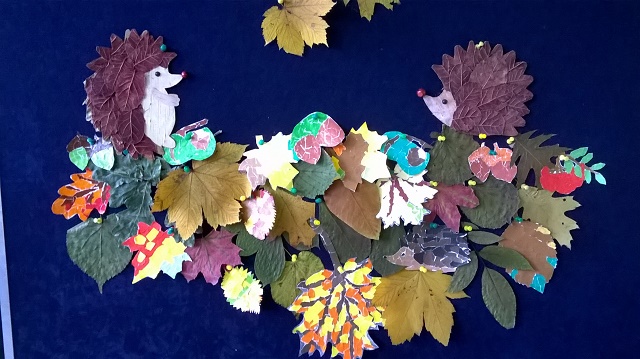 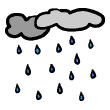 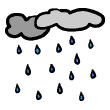 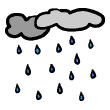 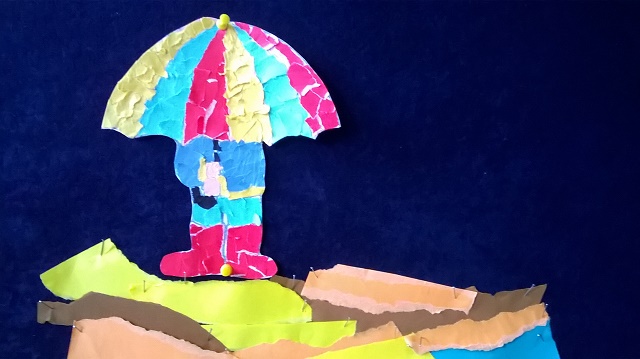 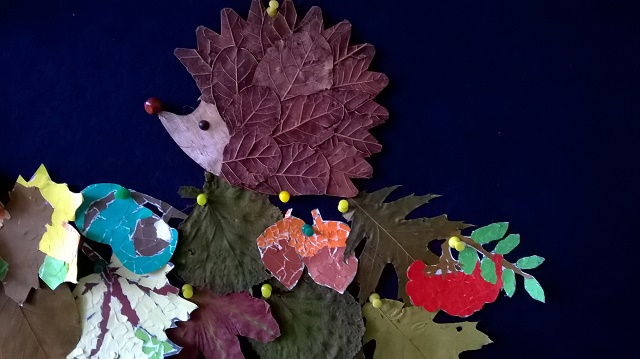 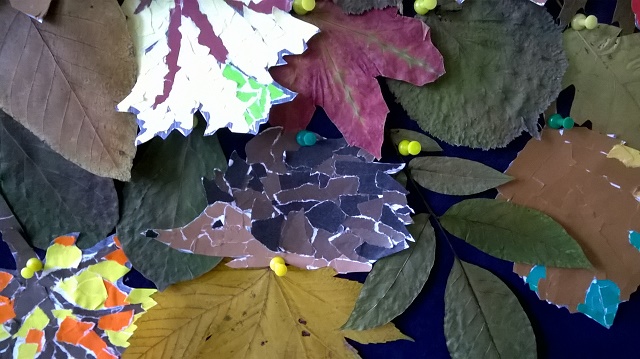 Thank you for your attention.
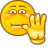